Questionario coordinatori di plesso(Risposte possibili: moltissimo, molto, poco, per niente)
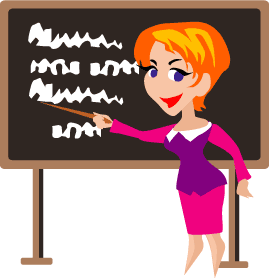 A.S. 2021/2022
Questionario personale docente
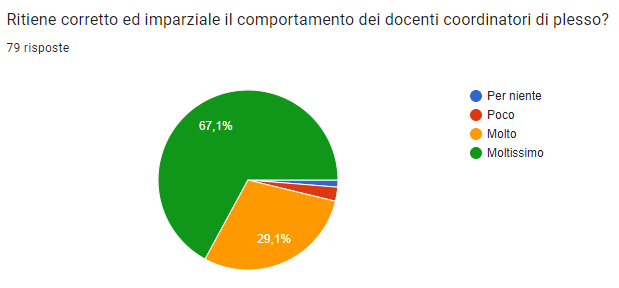 Questionario genitori
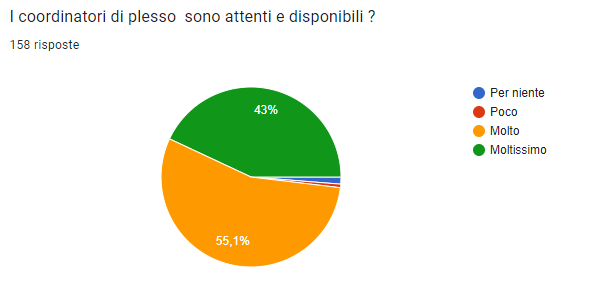